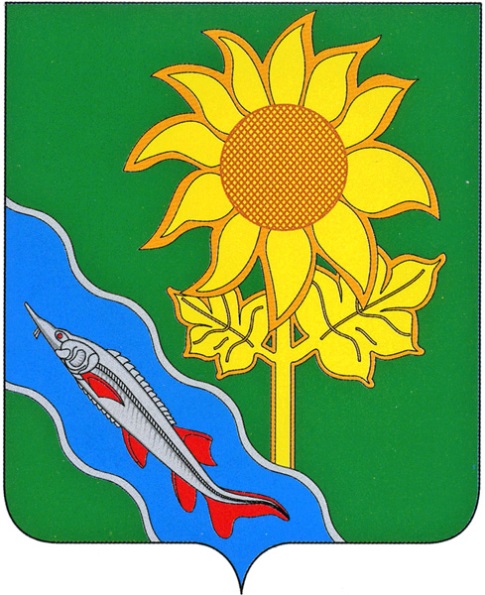 БЮДЖЕТ ДЛЯ ГРАЖДАН
к решению Совета муниципального образования 
Ейский район от 03.08.2017 г. № 560 «О внесении изменений в решение Совета муниципального образования Ейский район от  7 декабря 2016 г.        № 495 «О районном бюджете на 2017 год 
и на плановый период 2018 и 2019 годов»
Основные параметры районного бюджета
тыс. рублей
Решением Совета муниципального образования Ейский район от 3 августа 2017 года № 560                  «О внесении изменений в решение Совета муниципального образования Ейский район от 7 декабря 2016 года № 495 «О районном бюджете на 2017 год и на плановый период 2018 и 2019 годов» внесены следующие изменения в утвержденные параметры районного бюджета:
     доходная часть районного бюджета увеличена на 18566,9 тыс. рублей за счет безвозмездных  поступлений из бюджетов другого уровня;
     расходная часть районного бюджета увеличена на 18566,9 тыс. рублей, в том числе:
 на 20,0 тыс. рублей за счет безвозмездных поступлений из бюджета Красноармейского сельского поселения;
 на 18546,9 тыс. рублей за счет  безвозмездных поступлений из федерального и краевого бюджетов;
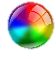 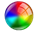 Объем поступлений доходов в районный бюджет
тыс. рублей
Безвозмездные поступления
тыс. рублей
Уточнение объёмов безвозмездных поступлений из федерального и краевого бюджетов обусловлено:
увеличением объема субсидий:
на поэтапное повышение уровня средней заработной платы работников муниципальных учреждений Краснодарского края в целях выполнения указов Президента Российской Федерации – 1673,7 тыс. рублей;
на  организацию газоснабжения населения – 3903,5 тыс. рублей; 
увеличением объема субвенций:
на осуществление отдельных государственных полномочий по предоставлению мер социальной поддержки отдельным группам населения в обеспечении лекарственными препаратами и медицинскими изделиями, кроме групп населения, получающих инсулины, таблетированные сахароснижающие препараты, средства самоконтроля и диагностические средства, либо перенесших пересадки органов и тканей, получающих иммунодепрессанты – 13000,0 тыс. рублей;
на осуществление отдельных государственных полномочий по предоставлению мер социальной поддержки в виде компенсации расходов на оплату жилых помещений, отопления и освещения педагогическим работникам муниципальных образовательных организаций, проживающим и работающим в сельских населенных пунктах – 454,6 тыс. рублей;
на осуществление отдельных государственных полномочий Краснодарского края по формированию и утверждению списков граждан Российской Федерации, пострадавших в результате чрезвычайных ситуаций регионального и межмуниципального характера на территории Краснодарского края, и членов семей граждан Российской Федерации, погибших (умерших) в результате этих чрезвычайных ситуаций – 63,0 тыс. рублей;
на осуществление полномочий по составлению (изменению) списков кандидатов в присяжные заседатели федеральных судов общей юрисдикции в Российской Федерации – 1,3 тыс. рублей;
уменьшением объема субвенций:
на осуществление отдельных государственных полномочий по предоставлению социальной поддержки отдельным категориям работников муниципальных физкультурно-спортивных организаций, осуществляющих подготовку спортивного резерва, и муниципальных образовательных организаций дополнительного образования детей Краснодарского края отраслей "Образование" и "Физическая культура и спорт" – 156,2 тыс. рублей;
 на осуществление отдельных государственных полномочий по обеспечению льготным питанием учащихся из многодетных семей в муниципальных общеобразовательных организациях – 330,0 тыс. рублей;
на осуществление отдельных государственных полномочий Краснодарского края по формированию и утверждению списков граждан, лишившихся жилого помещения в результате чрезвычайных ситуаций – 63,0 тыс. рублей.
Распределение бюджетных ассигнований по разделам и подразделам классификации расходов бюджетов
тыс. рублей
Распределение бюджетных ассигнований по разделам и подразделам классификации расходов бюджетов
тыс. рублей
Распределение бюджетных ассигнований по муниципальным программам Ейского района и непрограммным направлениям деятельности
тыс. рублей
Источники финансирования дефицита районного бюджета
тыс. рублей